Attribution of  streamflow change in the Upper Yangtze and the Upper Yellow 
River Basins
Shanshan Wen, Buda Su,  Jinlong Huang, Shan Jiang, Yanjun Wang
Research basins
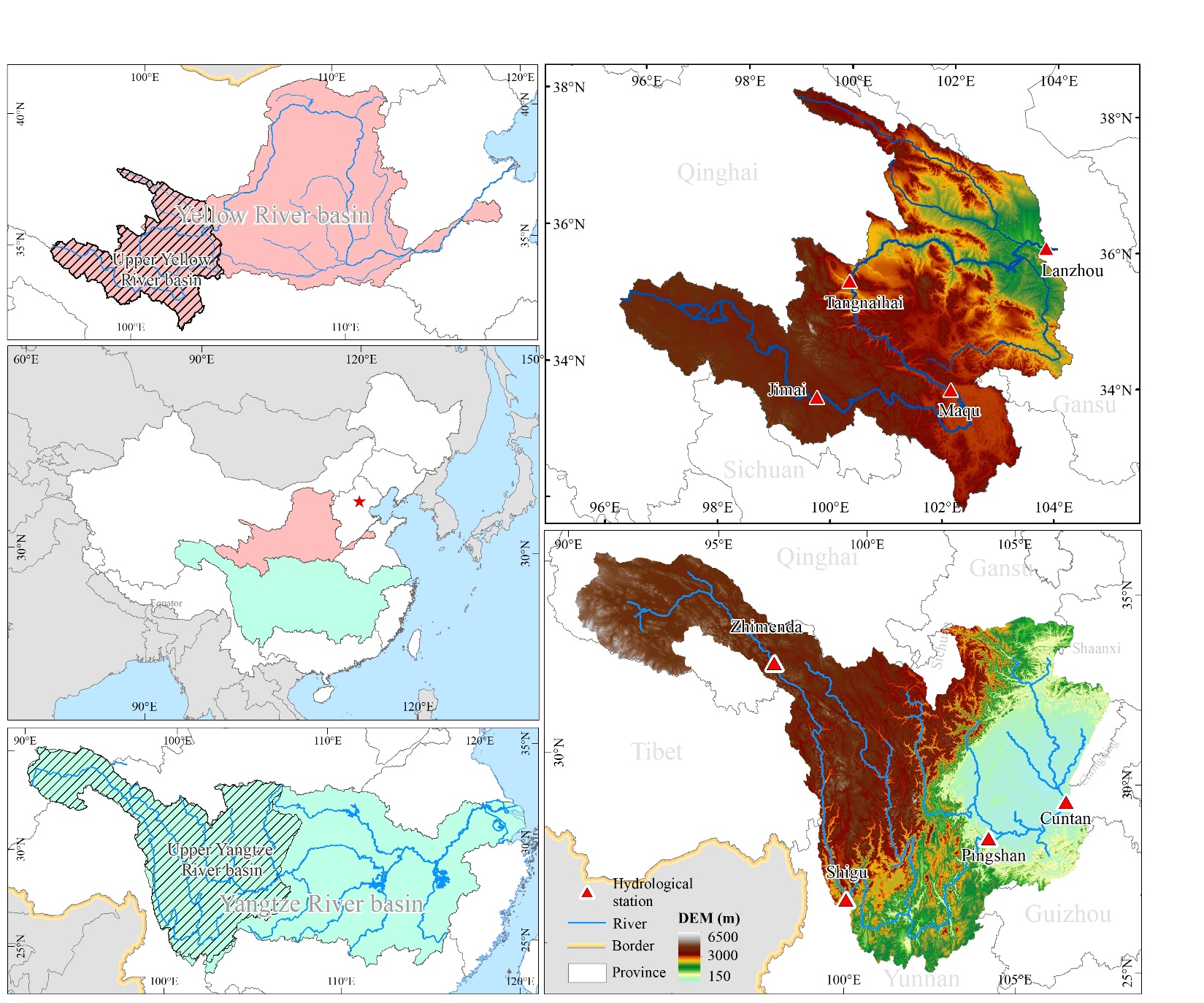 2.2×105 km2
Upper Yellow River Basin

Annual mean 
tem: 3.8 °C
Prec: 440 mm
Discharge: 1000 m3/s
Upper Yangtze River basin

Annual mean 
tem: 12.3 °C
Prec: 1018 mm
Discharge: 11000 m3/s
8.1×105 km2
Objective
to explore if anthropogenic influence on climate has affected the magnitude of mean and extremes flows, and to what extend? What the differences between these two basins with different climate and surface conditions?
Data
Discharge
the Upper Yangtze River Basin
Cuntan, 
Pingshan, 
Shigu, 
Zhimenda; 
Daily, 1979-2013
the Upper Yellow River Basin 
Lanzhou, 
Tangnaihai, 
Maqu,
Jimai;
Daily, 1961-2014
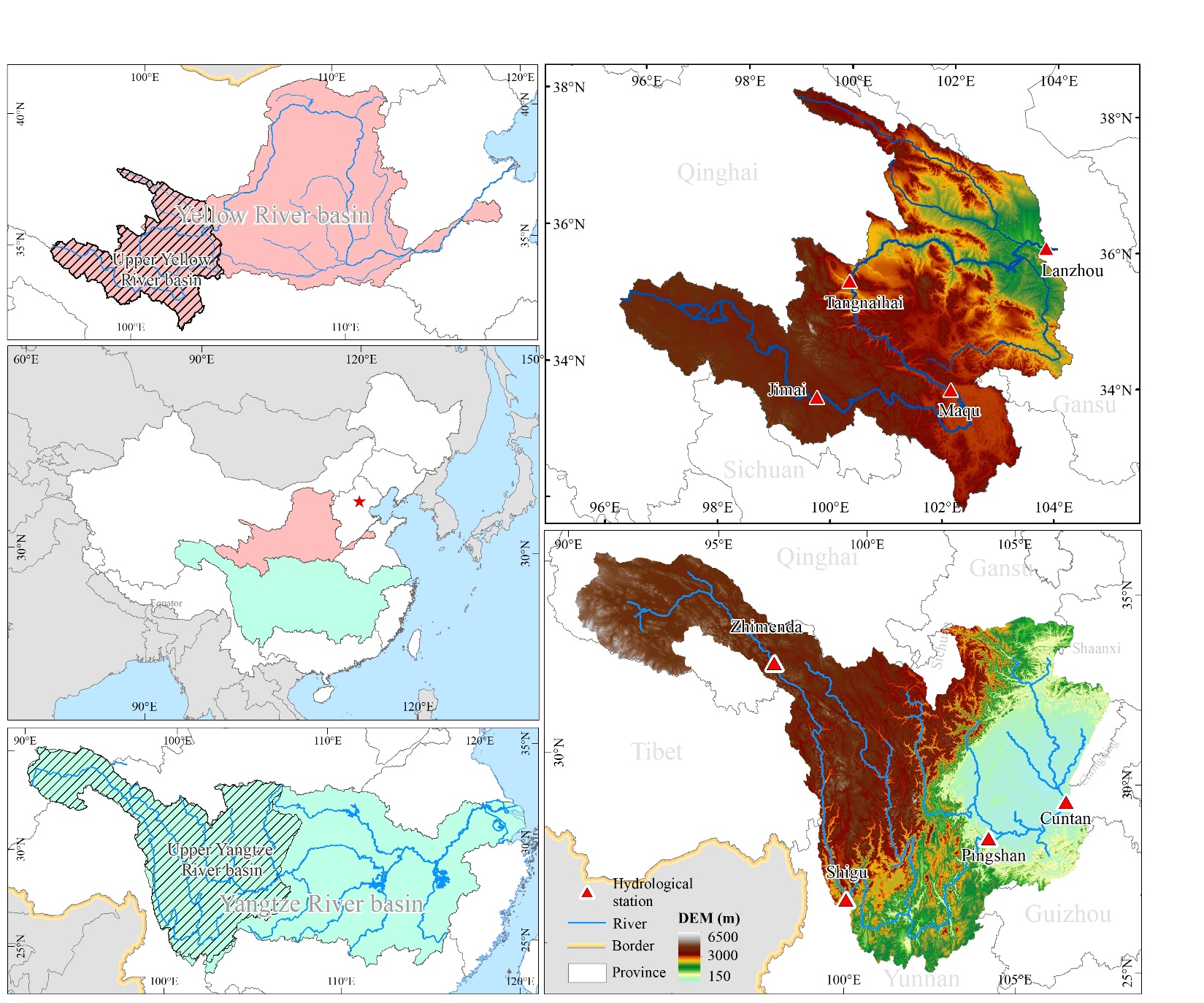 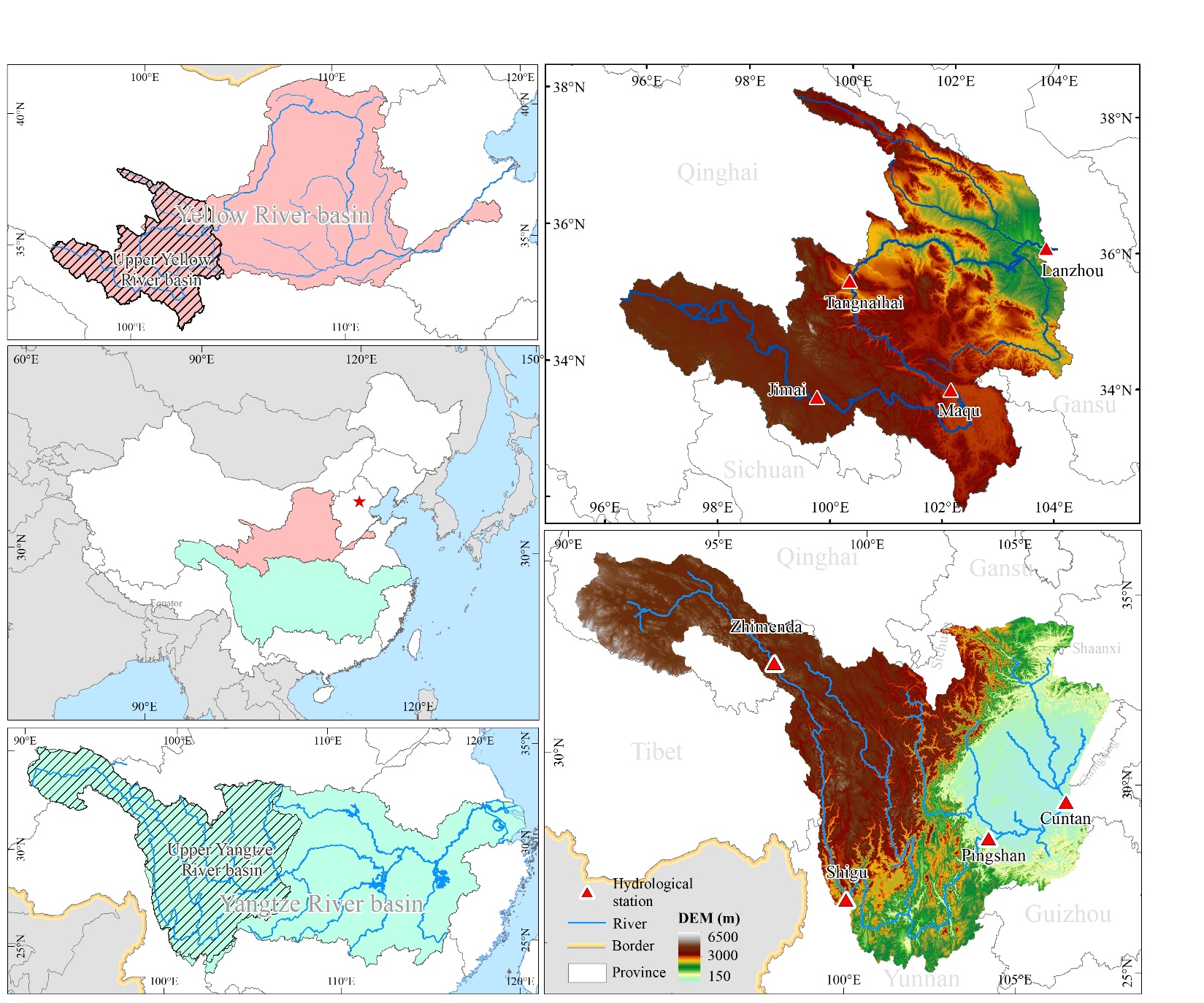 Data
GIS data:
DEM: SRTM, 90 m
Soil: Harmonized World Soil Database (FAO, 2009) 
Landuse: Global Land Cover data for the year of 2000 (Bartholomé and Belward 2005).
Climate data:
Observed data: GSWP3-W5E5，1901-2019
Counterfactual data: cf.GSWP3-W5E5, 1901-2019
In situ meteorological observations: 1961-2019
Methods
Hydrological models
SWAT (Arnold et al. 1998)
VIC (Liang et al. 1994)
HBV-D (Bergström, and Forsman 1973; Krysanova et al.  1999)
Model evaluation
Five-step comprehensive model evaluation
Goodness-of-fit criteria: NSE, KGE, R2, RSR
Obs. VS cf. data
Obs. : GWSP3-W5E5 
cf. : Counterfactural
the Upper Yangtze River Basin
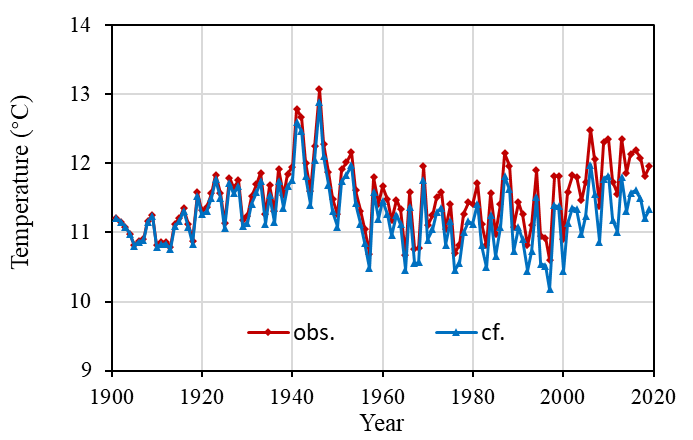 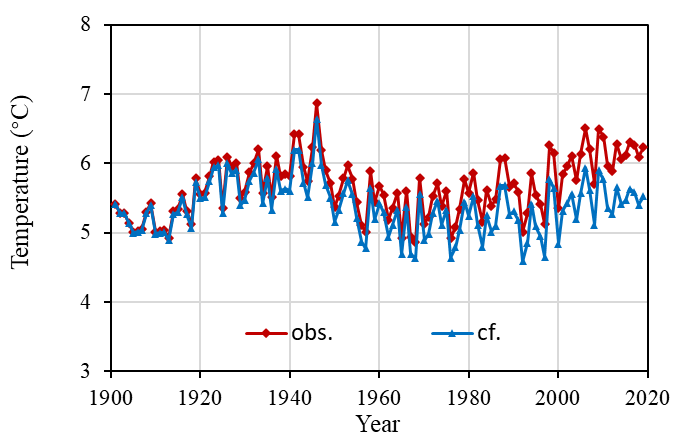 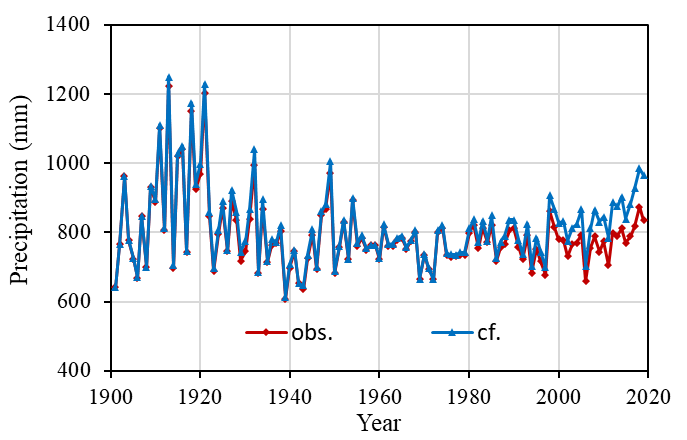 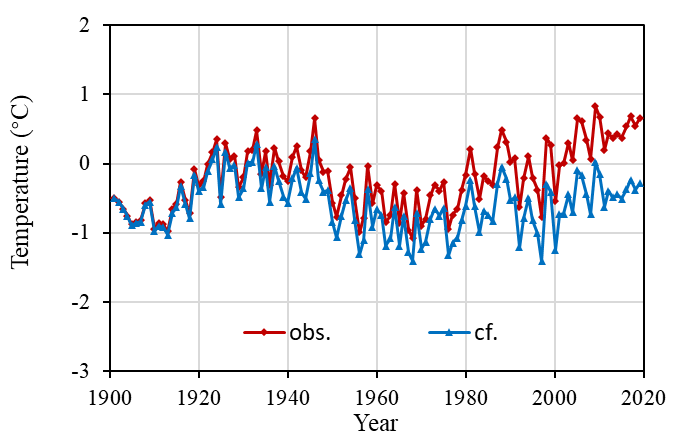 Tmax
Tmin
Tmean
Pre
the Upper Yellow River Basin
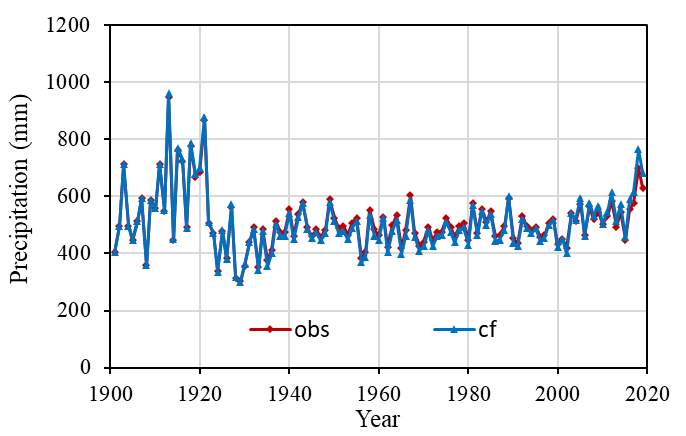 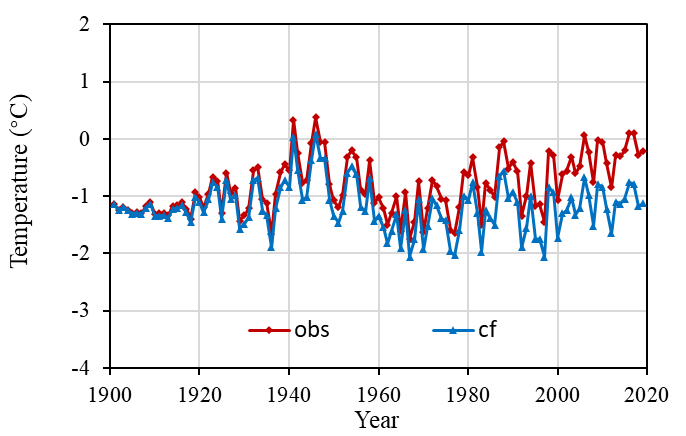 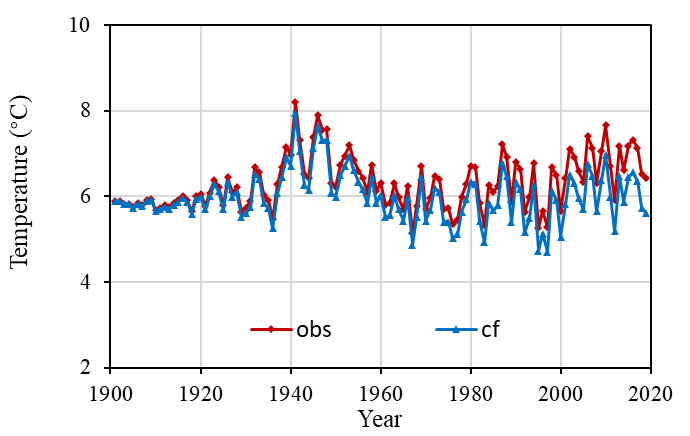 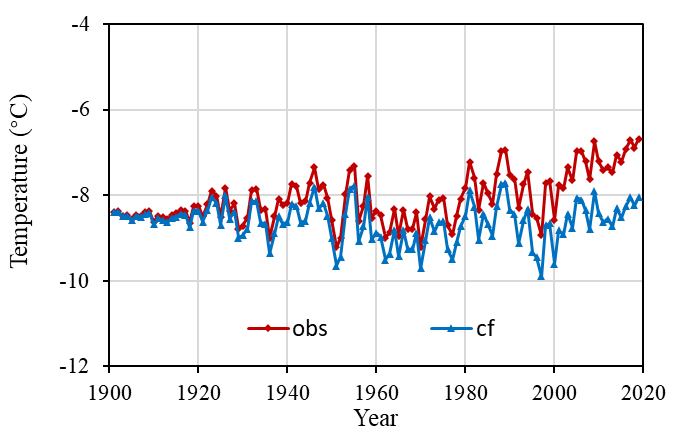 Tmax
Tmin
Tmean
Pre
Obs. VS cf. data
the Upper Yangtze River Basin
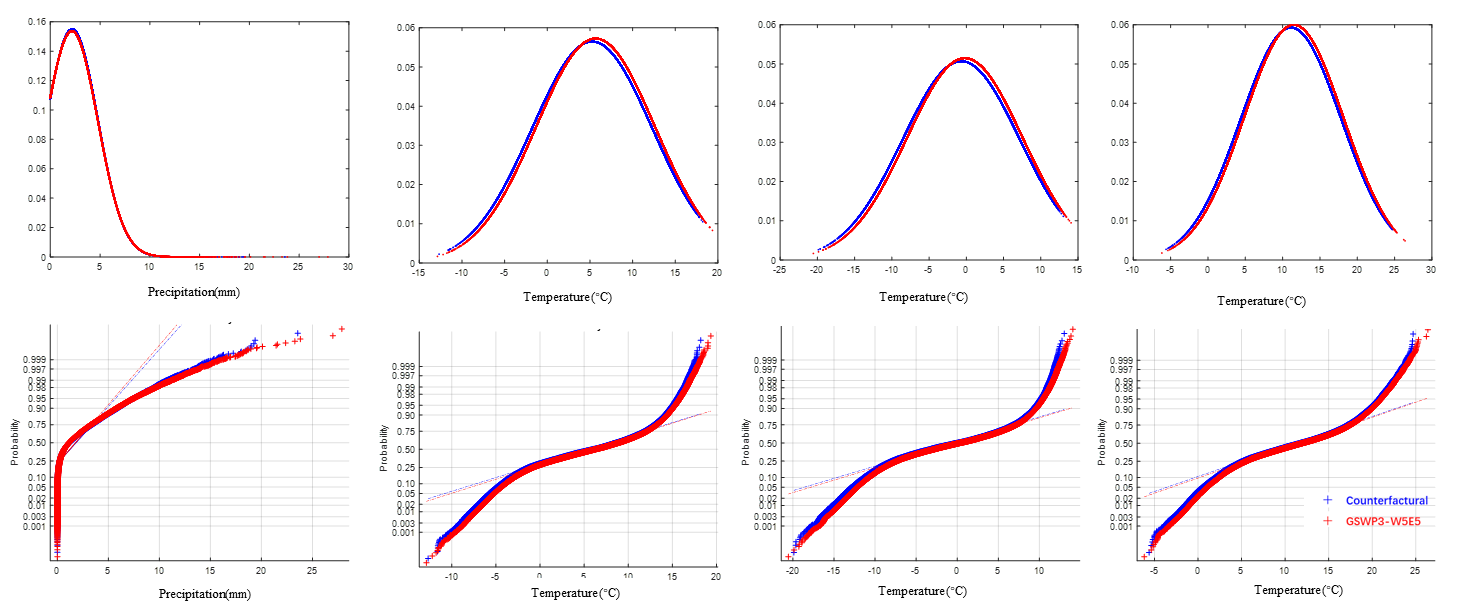 Tmin
Tmax
Pre
Tmean
the Upper Yellow River Basin
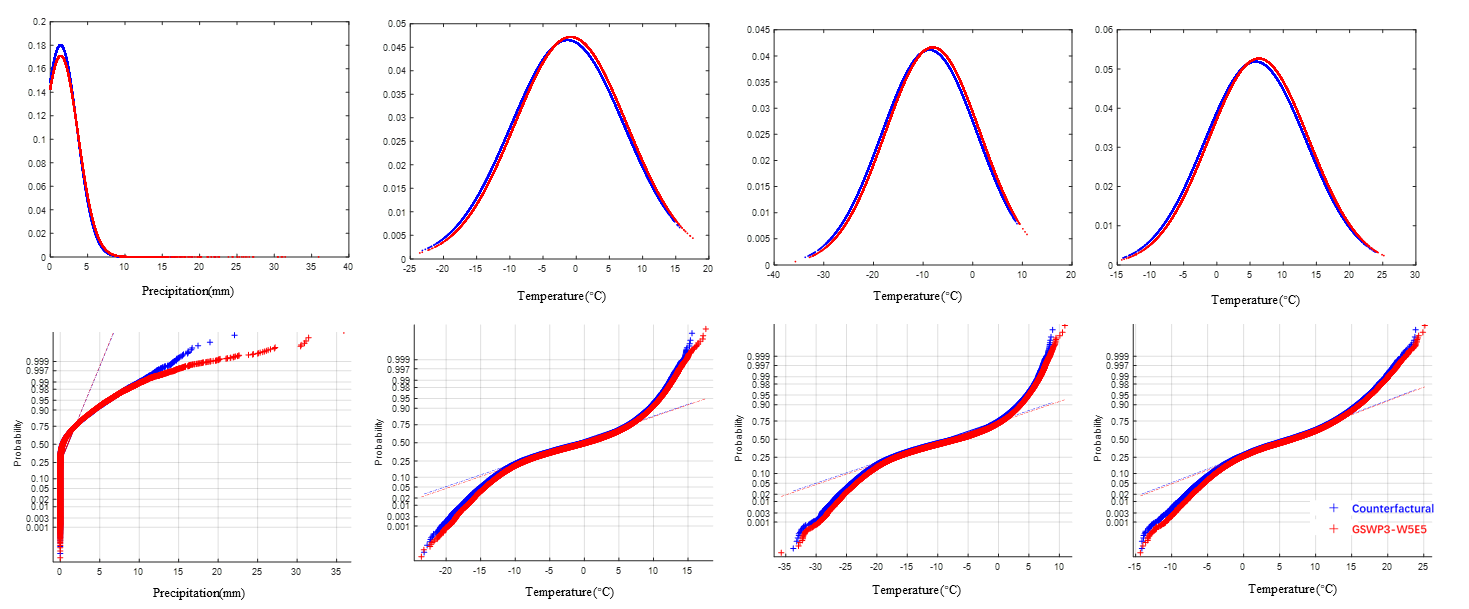 Tmin
Tmax
Pre
Tmean
Model calibration & validation
Table  Criteria of fit of SWAT hydrological model in the calibration period and the validation period in the Upper Yangtze River Basin, based on multi-gauge comprehensive calibration / validation procedure
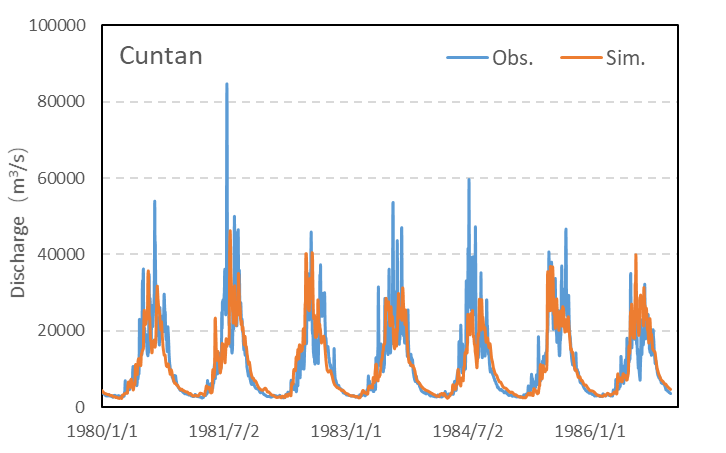 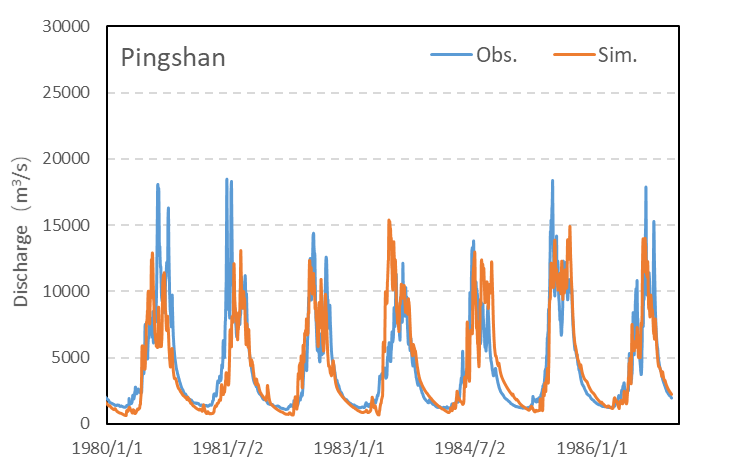 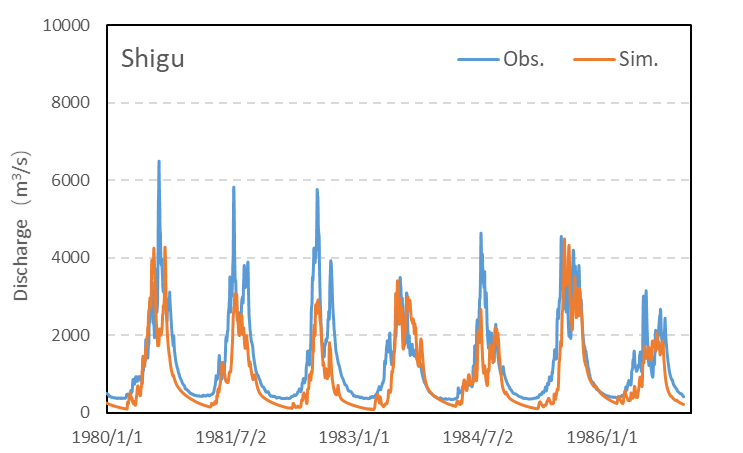 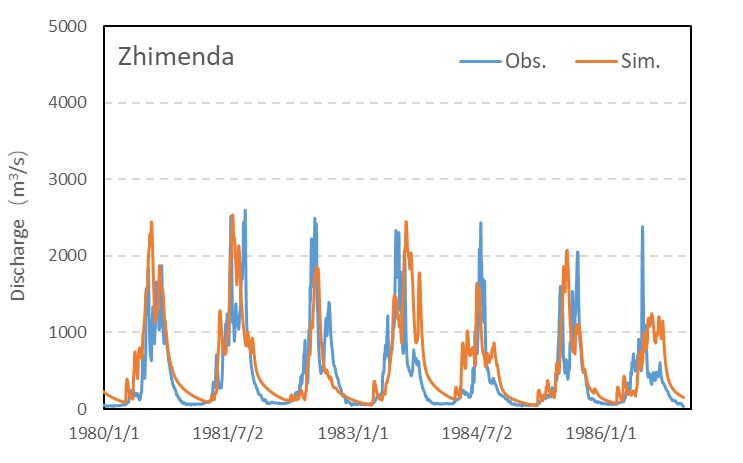 Model calibration & validation
Table  Criteria of fit of SWAT hydrological models in the calibration period and the validation period in the Upper Yellow River Basin, based on multi-gauge comprehensive calibration / validation procedure
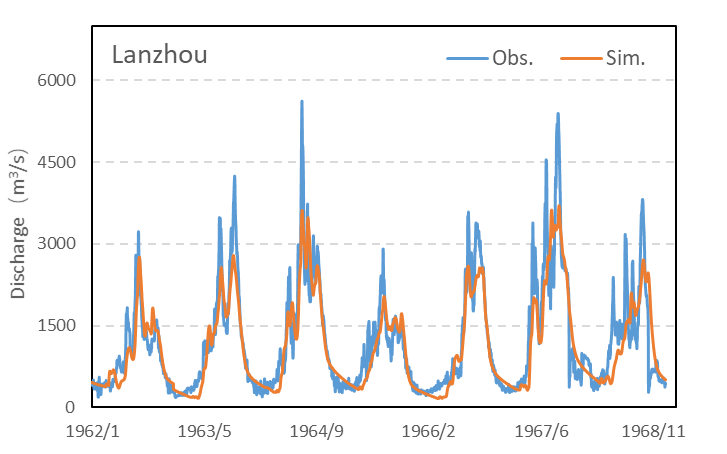 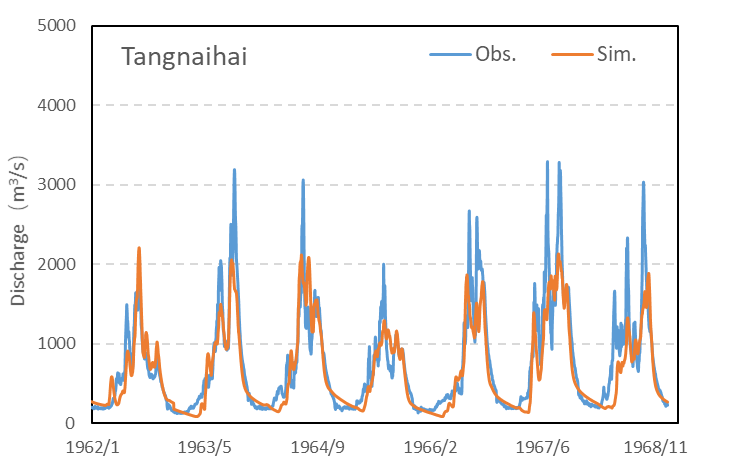 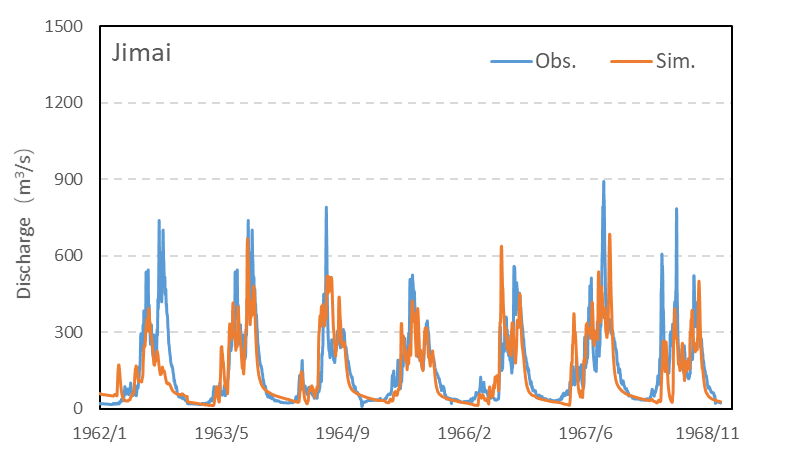 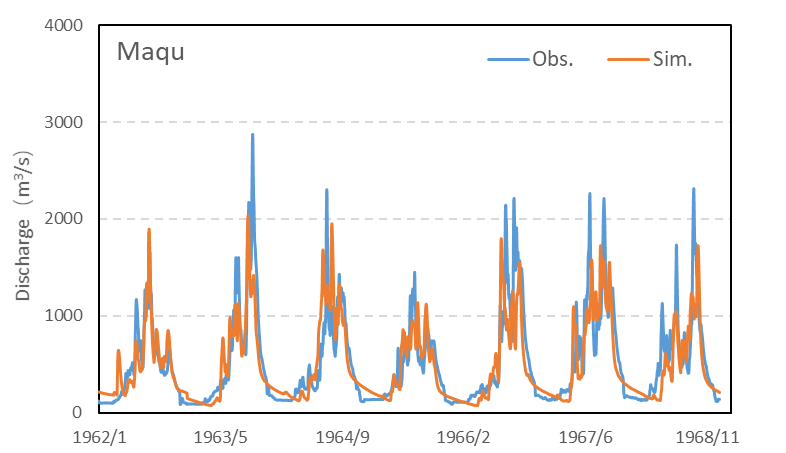 Next steps
Model calibration and validation
Flow simulations
Detection and attribution
Thank you !